NO3-
O2
NO2-
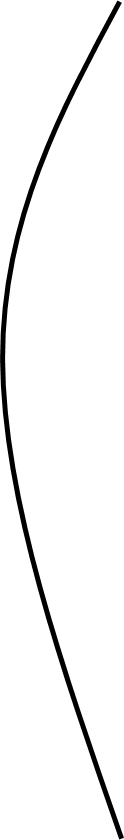 [NO]
[N2O]
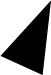 N2
NO2-
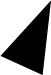 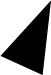 O2
Stickstoffverbindungen 
Mineralisierungen
NH4+
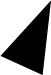 Assimilation durch Organismen
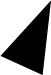 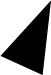 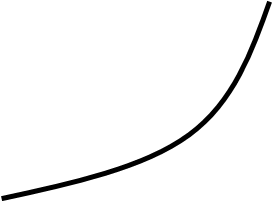 Geochemische Prozesse
Harnstoff, Harnsäure
Sonnenlicht
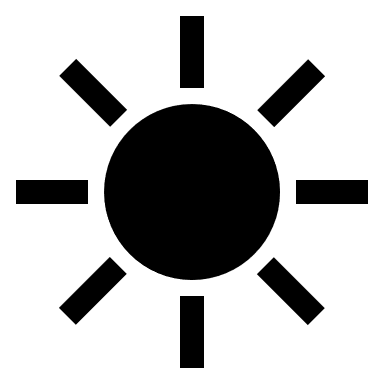 Atmosphärisches CO2
Atmung/ CO2 -Austoß durch Tiere und Pflanzen
Photosynthese
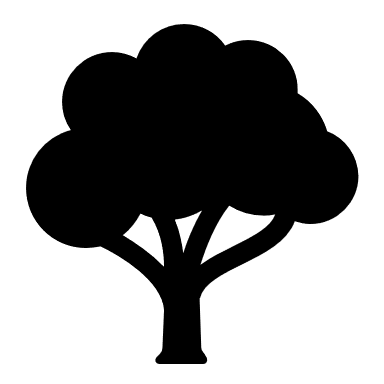 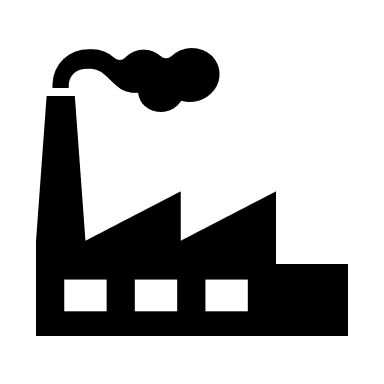 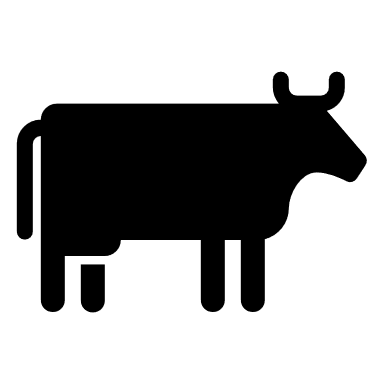 Industrieller CO2 –Ausstoß
Organ. Kohlenstoff
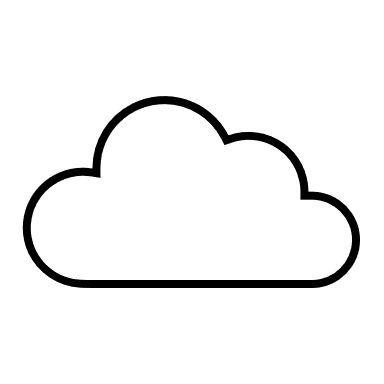 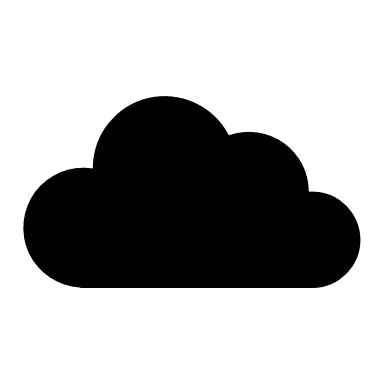 Zerfall von Organismen
Zerfall von Organismen
Fossiler Treibstoff
Org. Schwefelverbindung
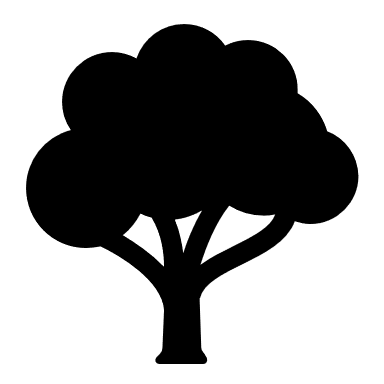 1
3
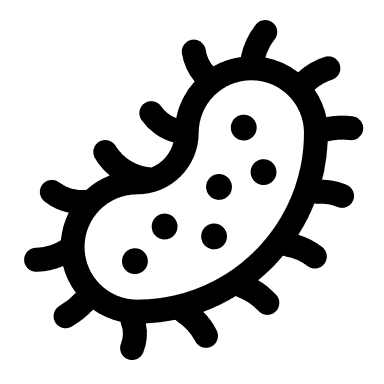 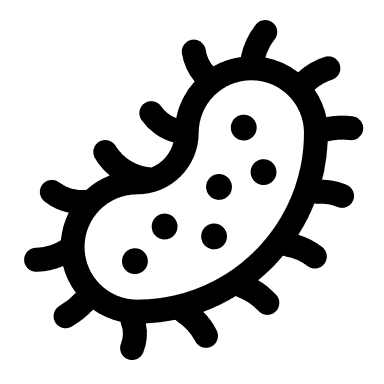 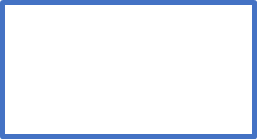 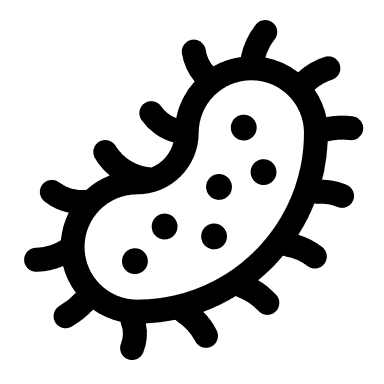 2
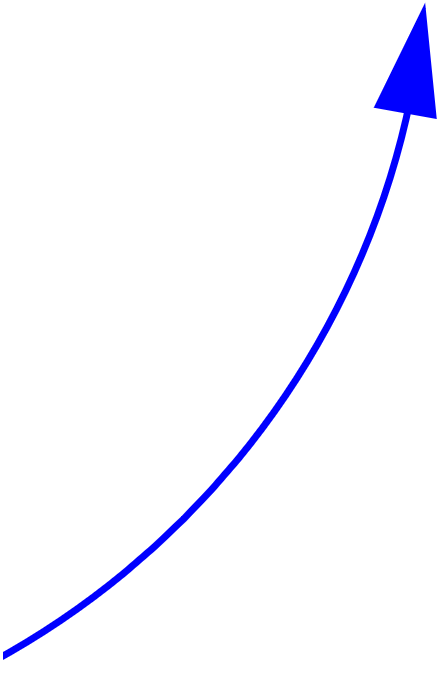 4
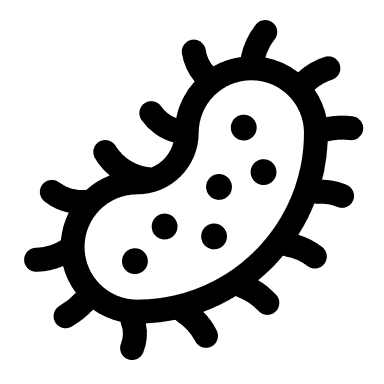 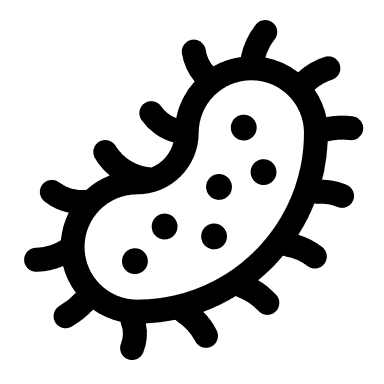 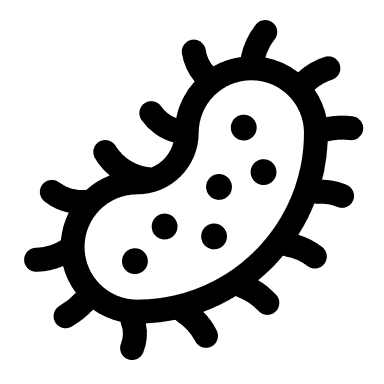 6
5
Elementarer Schwefel